Bài 31: Lớp học xanh
Lớp:…
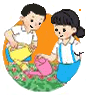 Hoạt động giáo dục theo chủ đề

Làm những tấm biển nhắc nhở mọi người giữ vệ sinh môi trường.
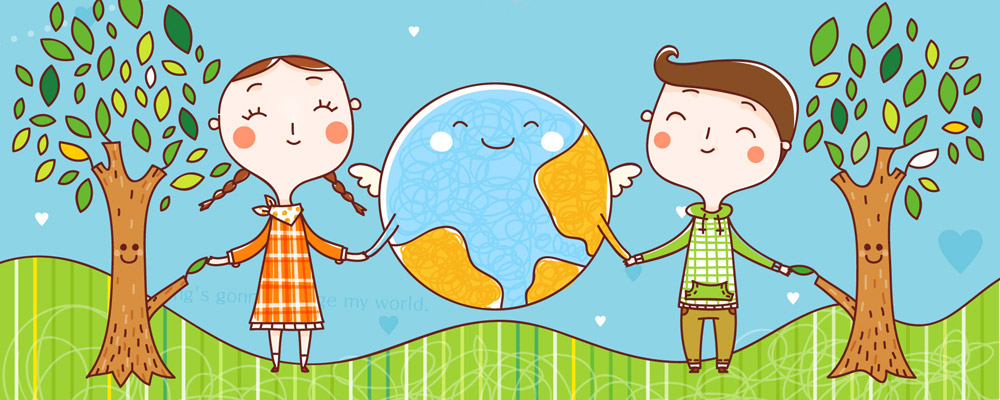 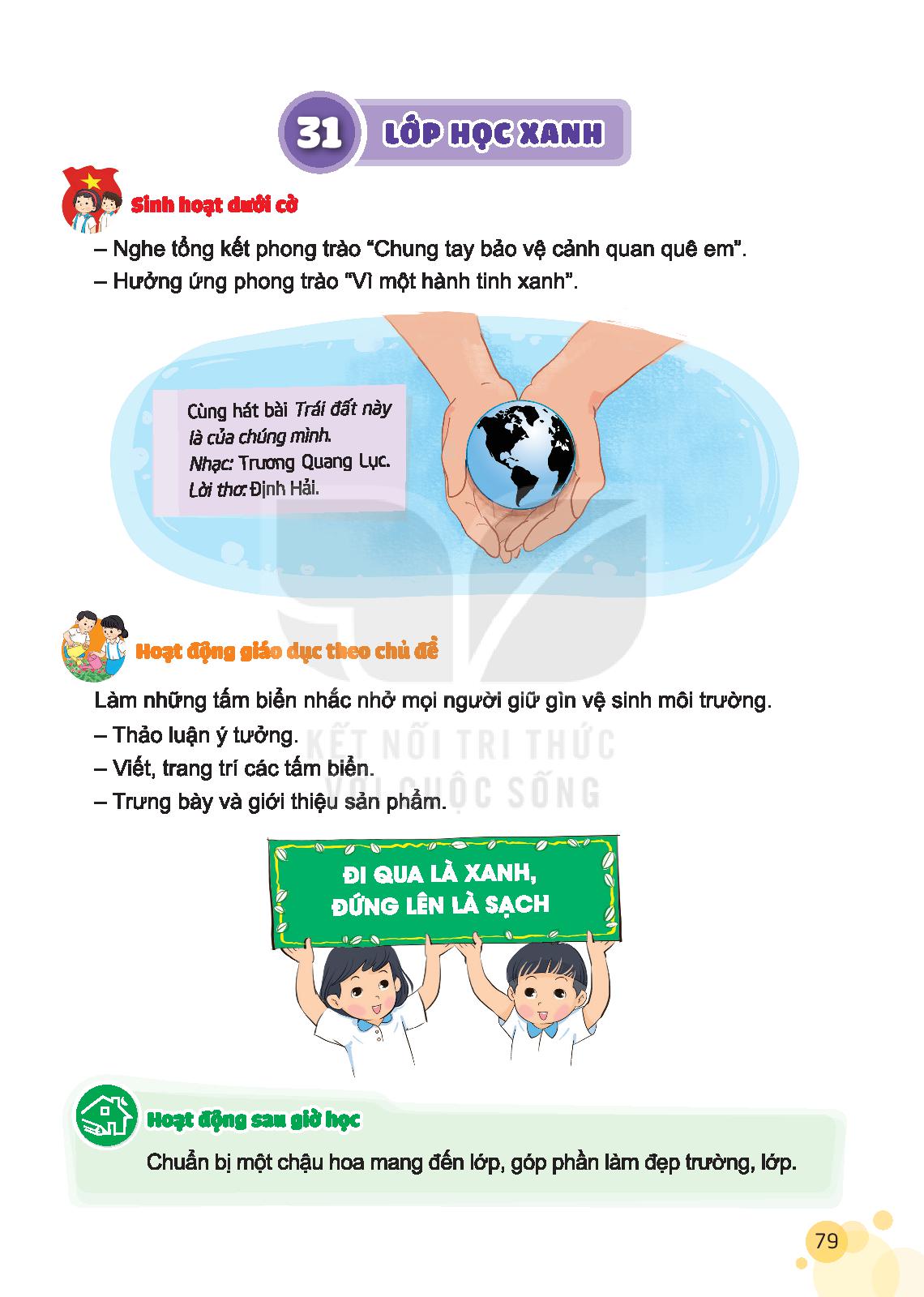 HÃY GIỮ LẤY MÀU XANH
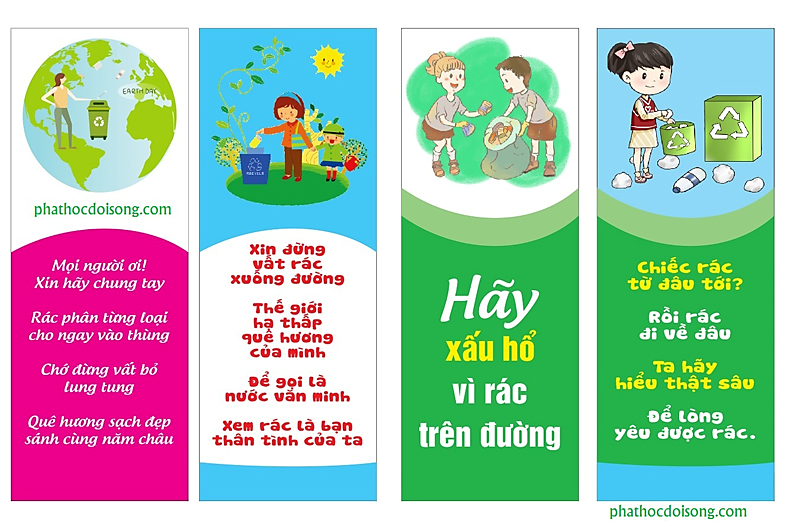 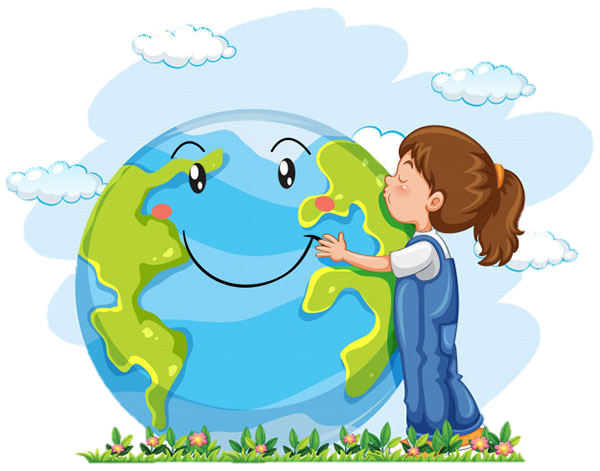 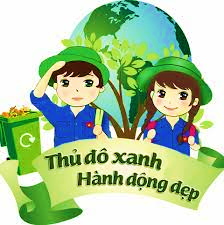 Bảo vệ môi trường là bảo vệ chính cuộc sống của mỗi chúng ta.
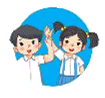 Sinh hoạt lớp

Để các chậu hoa ở góc phù hợp trang trí trường lớp.
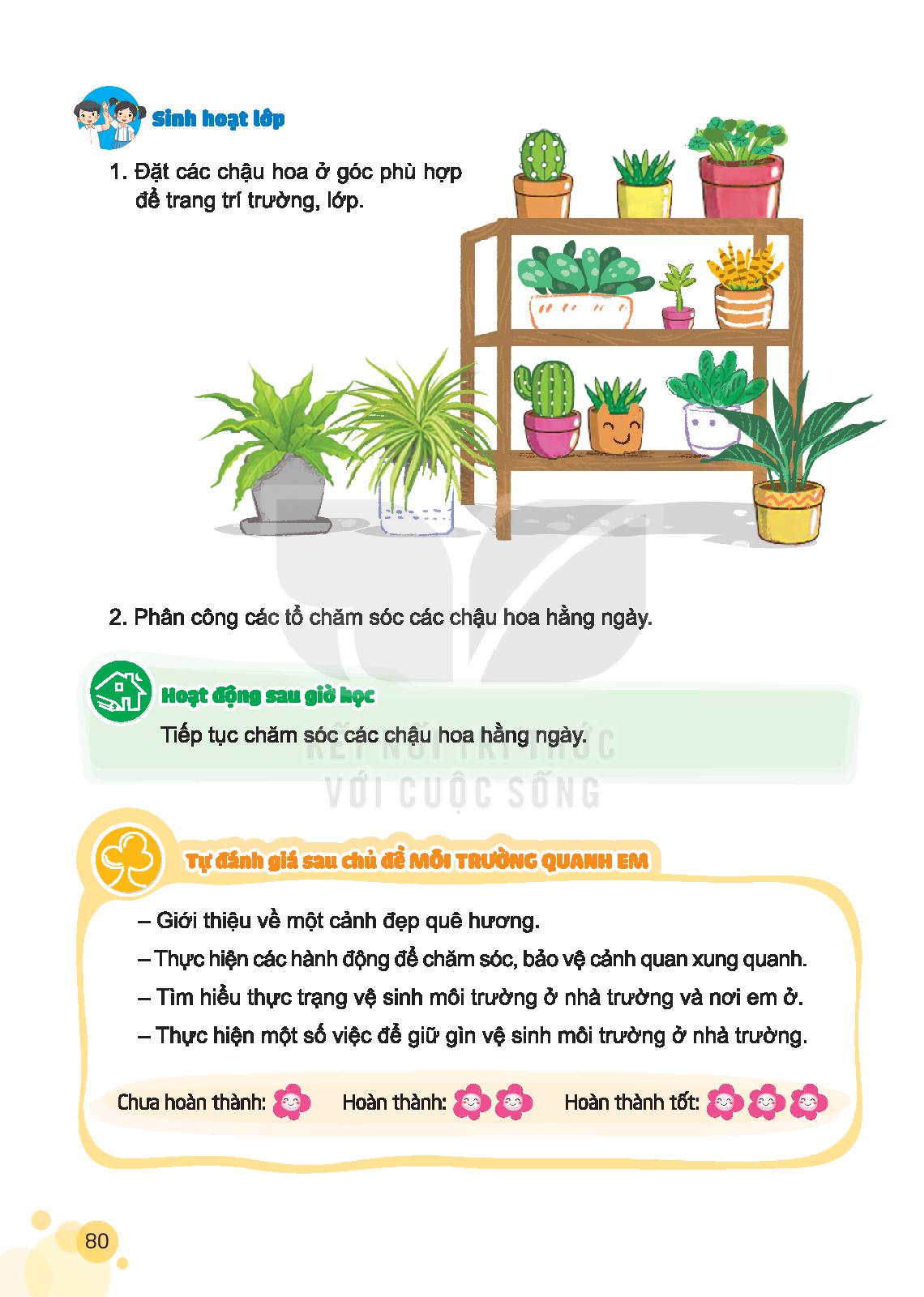